1
IPEN Almaty Kazakhstan July 2011 Mertens
UNWOMEN/IPEN Transformative Mixed Methods Evaluation:Day 1
Prof. Donna M. Mertens
Gallaudet University
Almaty, Kazakhstan
July 2011
Three days together
2
Day 1:  What is the role of the evaluator?
		Overview of evaluation (Terms of Reference)
		Transformative paradigm
		Diversity & social justice; privilege
		Cultural competence
Day 2: Quantitative & qualitative approaches
Day 3: Mixed methods approaches
IPEN Almaty Kazakhstan July 2011 Mertens
Introduction/Expectations-
3
Name, position, organization (no acronyms please).

Where do you come from? 

What is your experience in research with multi-cultural and marginalized communities?

What has been your experience with social justice?

What do you want to get out of this workshop?
IPEN Almaty Kazakhstan July 2011 Mertens
Queries to Begin
4
What does social transformation mean?
Can evaluation contribute to social transformation? 
What is the role of the evaluator in terms of social transformation?
IPEN Almaty Kazakhstan July 2011 Mertens
[Speaker Notes: What is hidden in the mandate of scientifically-based research and evaluation and use of "reliable" and "valid" standardized tests when applied to populations that are extremely diverse? 
What are the ethical implications of randomly assigning participants to conditions when other evidence supports a particular course of action as having a higher probability of effectiveness? 
What is the researcher or evaluator's role in uncovering that which has not been stated explicitly within the context of the current research and evaluation climate and the danger that lurks in applying the conceptualization of scientifically based inquiry without consideration of important dimensions of diversity? 
What are the common denominators and unique facets associated with Africans, African-Americans, Latinos, feminists, people with disabilities[1], indigenous peoples and others who have been pushed to the margins of society when viewed through a prism that includes discrimination, oppression, transformation, and resilience?
[1] Disability rights activists have suggested the term temporarily able bodied, as we all go through periods of our lives when we are disabled in some respect. For example, I may be able bodied now, but at times my back goes out. Then I am temporarily disabled. Also, many deaf people prefer to be thought of as a cultural group, rather than a group with a disability.]
Evaluator as Provocateur
5
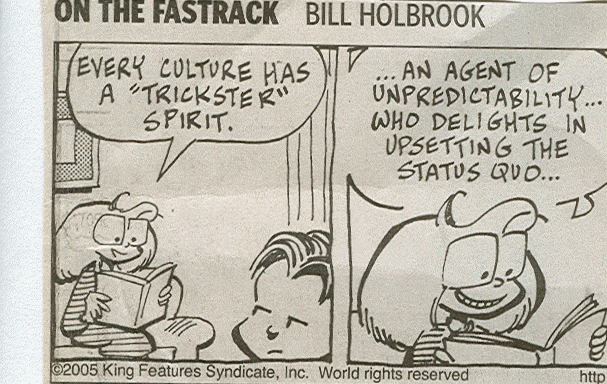 IPEN Almaty Kazakhstan July 2011 Mertens
Challenges
Gender equality and human rights are sensitive issues, couched in specific political and social contexts (the programme’s political and social context). This means participatory and inclusive approaches to evaluation are critically important. Yet these very approaches are time consuming and involve managing complex relationships. Anticipating evaluation challenges and identifying known constraints help to design an evaluation which is much more likely to produce good results. 
Hint: UN Women see gender and human rights evaluation as including the identification and analysis of the inequalities, discriminatory practices and unjust power relations that are central to development problems. UN Women 2011
Why the role of provocateur? Resilience, Resistance, & Complexities that Challenge
7
Trends in research and evaluation that support the need for consideration of social justice and human rights
Shifting Paradigms: Hearing/Seeing Marginalized Voices
Impetus for shifts
IPEN Almaty Kazakhstan July 2011 Mertens
Research/Evaluation Trends:Social Justice and Human Rights
8
UN Declaration of Human Rights (1948)
UN declarations re: 
Race
Disability
Women
Children
Migrant Workers
Indigenous Peoples
IPEN Almaty Kazakhstan July 2011 Mertens
[Speaker Notes: The UN’s declaration is based on the recognition of the inherent dignity and of the equal and inalienable rights of all members of the human family, including the right to life, liberty, security of the person, equal protection under the law, freedom of movement, marriage with the free and full consent of the intending spouses, ownership of property, freedom of thought and religion, freedom of opinion and expression, peaceful assembly, participation in governance, work in just and favorable working conditions, and education.]
Tensions as Catalysts
9
Unequal power relations
Discrimination/oppression
Resilience in communities
Blame the victim
Unearned privilege
Romanticize the indigenous
Inclusion/exclusion
Cultural complexities
IPEN Almaty Kazakhstan July 2011 Mertens
EVALUATION: DEFINITION from UN
10
An assessment of programme activity
Systematic and impartial 
Focuses on accomplishments (expected and achieved) 
Considers the results chain, processes, context, and causality 
In order to determine the “relevance, impact, effectiveness, efficiency and sustainability of the intervention”

                                                                                                                                                           Source: UNEG, 2005
IPEN Almaty Kazakhstan July 2011 Mertens
[Speaker Notes: Evaluation Defined

Evaluation is:
 An assessment of programme activity 
 Systematic and impartial 
 Focuses on accomplishments (expected and achieved) 
Considers the results chain, processes, context, and causality 
Done in order to determine the “relevance, impact, effectiveness, efficiency and sustainability of the intervention

(Source: UNEG, 2005) 

Key characteristics of evaluation :

Should provide evidence-based information that is credible, reliable – and very importantly USEFUL AND APPLICABLE
Enable the timely incorporation of conclusions and recommendations into the decision-making processes of the organization 

Plenary discussion (10 minutes): What is not considered in this definition of evaluation?]
GENDER EQUALITY
11
Refers to the equal rights, responsibilities, and opportunities of women and men. 

It implies that the interests, needs and priorities of both women and men are taken into consideration, recognizing the diversity of different groups of women and men. 

It is both a human rights issue and a precondition for, as well as an indicator of, development.
                                                                                                                                      Source: UNEG Guidance
IPEN Almaty Kazakhstan July 2011 Mertens
[Speaker Notes: Note that many of you in this audience will be experts in the areas of gender equality and women’s rights and the following slides are just reminders of the centrality of gender equality and women’s empowerment, and CEDAW, to UNIFEM’s work. [move quickly through these].

Gender equality 

 Refers to the equal rights, responsibilities, and opportunities of women and men. 
 It implies that the interests, needs and priorities of both women and men are taken into consideration, recognizing the diversity of different groups of women and men. 
 It is both a human rights issue and a precondition for, as well as an indicator of, development.

Source: UNEG Guidance]
GENDER EQUALITY and HUMAN RIGHTS RESPONSIVE EVALUATION
12
What do we mean by gender equality and human rights responsive evaluation? 

It is an evaluation that integrates a gender equality and a human rights based approach by:

specifically assessing the extent to which the programme evaluated is guided by organizational and system-wide objectives on gender and human rights AND
Incorporating these approaches in the actual evaluation processes
Module 1-2
12
IPEN Almaty Kazakhstan July 2011 Mertens
[Speaker Notes: GENDER EQUALITY and HUMAN RIGHTS RESPONSIVE EVALUATION 
What do we mean by gender equality and human rights responsive evaluation? 

It is an evaluation that integrates a gender equality and a human rights based approach by:

specifically assessing the extent to which the programme evaluated is guided by organizational and system-wide objectives on gender and human rights AND
Incorporating these approaches in the actual evaluation processes]
GE AND HR RESPONSIVE EVALUATION
13
Recognize power relations; 
Identify the structural causes of inequality and discrimination; 
Determine the impacts of programmes on impoverished people and groups facing discrimination; 
Involve participatory and reflective processes; and
Acknowledge women’s human rights and gender equality and determine the claims of rights- holders and obligations of duty- bearers 
Aim for the progressive realization of human rights and gender equality
                                                                                                  Source: UNEG/UNSSC, Module, 2008
Module 1-2
13
IPEN Almaty Kazakhstan July 2011 Mertens
[Speaker Notes: GE and HR Responsive Evaluation 

Recognize power relations; 
Identify the structural causes of inequality and discrimination; 
Determine the impacts of programmes on impoverished people and groups facing discrimination; 
Involve participatory and reflective processes; and
Acknowledge women’s human rights and gender equality and determine the claims of rights- holders and obligations of duty- bearers 
Aim for the progressive realization of human rights and gender equality]
SO, WHAT’S DIFFERENT ABOUT GENDER EQUALITY PERSPECTIVES?
14
Conceptual: 

Recognizes the gendered nature of development and the importance of gender equality to economic and social development
 
Recognizes that poor and marginalized groups of people are gendered, and  women and men are differentiated by race, ethnicity, age, disability, class and caste 

Recognizes that power relations exist within the home/family, and that these relationships intersect with power relationships in the society, polity, and economy
Module 1-2
14
IPEN Almaty Kazakhstan July 2011 Mertens
[Speaker Notes: Gender Equality Perspectives 

Human rights perspectives are intended to include gender-equality considerations; however, if GE issues are not made explicit, women, the relations between men and women, and the differential impact of the programme on men and women, may be overlooked or rendered invisible. 
 
Some of the key conceptual distinctions are that GE perspectives:
Recognize the gendered nature of development and the importance of gender equality to economic and social development (the differential impacts of development on women and men)
Recognize that poor and marginalized groups of people are gendered, and  women and men are differentiated by race, ethnicity, age, disability, class and caste, so uses analysis to identify the interactions between gender and other variables of discrimination Recognize that power relations exist within the home/family, and that these relationships intersect with power relationships in the society, polity, and economy]
Terms of Reference
An Evaluation Terms of Reference (ToR) provides definition for why the evaluation is being done (purpose), what it will examine (focus and key questions), how and when it will be conducted (methods and information sources) and who and how it will be used when completed. The ToR is organized under the adjacent sections / headings and direction on the content for each is found in UN Women Guidance on a Terms of Reference.  The ToR affects all stages of the evaluation process as it is used in contracting evaluation resources, is a reference point for guiding the evaluation process (including interim deliverables and reporting), and provides clarity on the intended use of the evaluation once completed. UNWomen 2011
Terms of Reference Contents
Title
Background, Purpose & Use
Context of the Intervention
Description of the Intervention
Scope of the Evaluation
Evaluation Questions
Existing Information Sources
Approach, Process & Methods
Stakeholder Participation
Expected Products
Evaluation Team composition, skills & experience
Management of Evaluation
Ethical Code of Conduct
Example 1: HIV/AIDS Prevention in Botswana
17
Botswana youth:
addressing power
inequities in the
fight against 
HIV/AIDS using a
transformative  lens
IPEN Almaty Kazakhstan July 2011 Mertens
Example 2: UN Women Safe Cities
18
IPEN Almaty Kazakhstan July 2011 Mertens
Sample ToR
Evaluation of the say NO to violence against women campaign phase 1
http://unifem.org/evaluation_manual/wp-content/uploads/2010/02/Example-ToR-Evaluation-Say-NO-to-Violence-against-Women-Campaign1.pdf
UNWomen 2011
Paradigms:
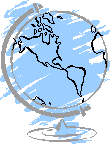 20
Your worldview
Your assumptions about
Ethics (axiology)
Reality (ontology)
Nature of Knowledge & relation between knower and would-be-known (epistemology)
The appropriate approach to systematic inquiry (methodology)
IPEN Almaty Kazakhstan July 2011 Mertens
Transformative Paradigm
A framework of belief systems that directly engages members of culturally diverse groups with a focus on increased social justice. 
A metaphysical umbrella: critical theories, feminist theories,  human rights based, indigenous/postcolonial, culturally responsive
IPEN Almaty Kazakhstan July 2011 Mertens
21
[Speaker Notes: DMM]
UN Women  programmes & Transformative Paradigm Overlap
the gendered nature of development and the importance of gender equality to economic and social development
that poor and marginalized groups of people are gendered, and that women and men are differentiated by race, ethnicity, age, disability, class and caste, and
that power relations exist within the home/family, and that these relationships intersect with power relationships in the society, policy, and economy UNWOMEN 2011
Transformative & GE/HR Overlap
Inclusive – disaggregating groups by relevant criteria
Participatory & reflective-engaging stakeholders in meaningful  & appropriate ways
Respectful-culture, language, gender, location & abilities
Transparent & accountable: accessible
Conducted using mixed methods: context, impact, relevance, effectiveness, efficiency & sustainability
[Speaker Notes: GE / HR responsive evaluation is characterized by the “integration of gender equality and human rights based approach in evaluation processes, approaches, methods and use” – which speaks to participation and inclusion. While individual evaluations have been the ‘fall back approach’ in past, this Guide seeks to encourage the more robust results that can be obtained through broader participation in evaluation and that which is promoted in HRBA, which “requires a shift in orientation, away from direct service delivery and towards supporting national actors in their efforts to realize rights.”]
Transformative Paradigm: Philosophy
24
Axiology: Respect for cultural norms; support for human rights and social justice; reciprocity.

Ontology: Issues of power & critical interrogation of multiple realities: social, political, cultural, economic, race/ethnic, gender, age, religion and disability values to unmask those that sustain an oppressive status quo.

Epistemology: Issues of power & Interactive link; knowledge is socially and historically located; trusting relationship.

Methodology:
	Qualitative (dialogic)/ Quantitative mix; Context
IPEN Almaty Kazakhstan July 2011 Mertens
Ethical Impetus: Government Regulations
25
Beneficence: Maximizing good outcomes for science, humanity, and the individual research participants and minimizing or avoiding unnecessary risk, harm, or wrong.
Respect: Treating people with respect and courtesy, including those who are not autonomous (e.g., small children, people who have mental retardation or senility)
Justice: Ensuring that those who bear the risk in the research are the ones who benefit from it; ensuring that the procedures are reasonable, nonexploitative, carefully considered and fairly administered. (Belmont Report)
IPEN Almaty Kazakhstan July 2011 Mertens
[Speaker Notes: In the United States, the National Commission for the Protection of Human Subjects in Biomedical and Behavior Research (1978) issued the Belmont Report that provides guidance for institutional review boards (IRBs) (the legal entities charged with the protection of participants in research). The three ethical principles identified include: 
Beneficence: Maximizing good outcomes for science, humanity, and the individual research participants and minimizing or avoiding unnecessary risk, harm, or wrong.
Respect: Treating people with respect and courtesy, including those who are not autonomous (e.g., small children, people who have mental retardation or senility)
Justice: Ensuring that those who bear the risk in the research are the ones who benefit from it; ensuring that the procedures are reasonable, nonexploitative, carefully considered and fairly administered.
The Belmont Report also identified six norms to guide scientific research:
Use of a valid research design: Faulty research is not useful to anyone and is not only a waste of time and money, but also cannot be conceived of as being ethical in that it does not contribute to the well-being of the participants.
The researcher must be competent to conduct the research.
Consequences of the research must be identified: Procedures must respect privacy, ensure confidentiality, maximize benefits, and minimize risks.
The sample selection must be appropriate for the purposes of the study, representative of the population to benefit from the study, and sufficient in number.
The participants must agree to participate in the study through voluntary informed consent-that is, without threat or undue inducement (voluntary), knowing what a reasonable person in the same situation would want to know before giving consent (informed), and explicitly agreeing to participate (consent).
The research must inform the participants whether harm will be compensated.
Personally, I cannot argue against any of these principles and norms. In fact, as I am looking over the landscape of ethics, these seem to be quite useful. However, in the conduct of research and evaluation, issues of an ethical nature arise that are not clearly addressed in the principles and norms.  And, some ethical issues will surface differently or not at all, depending on the researcher’s or evaluator’s paradigmatic stance.  For example, Chilisa (2005) suggests that research ethics narrowly defined as protection of the individual fails to protect the researched in important ways. Referencing research ethics in the third world, she highlights the need to consider ethics in light of respect for and protection of the integrity of the researched communities, ethnicities, societies, and nations. “Researched communities should validate research findings, which are generalized or extrapolated to them. Such an exercise will enable the researched to have full participation in the construction of knowledge that is produced about them (p. 678).”]
UN ETHICS
26
Obligations to participants
Respect for dignity and diversity
Right to self-determination
Fair representation
Compliance with codes for vulnerable groups
Redress
Confidentiality
Avoidance of harm
IPEN Almaty Kazakhstan July 2011 Mertens
[Speaker Notes: ETHICS
Handout: UNEG Ethical Guidelines (previously provided in module 1-4) 

Central Principles
Obligations to participants
Evaluations shall be designed and conducted to respect and protect the rights and welfare of human subjects and the communities of which they are members, in accordance with the UN Universal Declaration of Human Rights and other human rights conventions.
 
Respect for Dignity and Diversity
Respect should be accorded to differences in culture, local customs, religious beliefs and practices, personal interaction, gender roles, disability, age and ethnicity, and evaluators should be mindful of the potential implications of these differences when planning, carrying out and reporting on evaluations, while using evaluation instruments appropriate to the cultural setting.

Right to Self-Determination
Prospective participants should be treated as autonomous agents and must be given the time and information to decide whether or not they wish to participate and be able to make an independent decision without any pressure or fear of penalty for not participating. 

Fair representation
Evaluators should select participants fairly in relation to the aims of the evaluation, not simply because of their availability, or because it is relatively easy to secure their participation. Care shall be taken to ensure that relatively powerless, ‘hidden’, or otherwise excluded groups are represented. 
 
Compliance with codes for vulnerable groups
Where the evaluation involves the participation of members of vulnerable groups, evaluators must be aware of and comply with legal codes (whether international or national) governing, for example, interviewing children and young people. 

Redress
Stakeholders should receive sufficient information to know a) how to seek redress for any perceived disadvantage suffered from the evaluation or any projects it covers, and b) how to register a complaint concerning the conduct of an Implementing or Executing Agency. 
 
Confidentiality
Evaluators shall respect people’s right to provide information in confidence and make participants aware of the scope and limits of confidentiality. Evaluators must ensure that sensitive information cannot be traced to its source so that the relevant individuals are protected from reprisals.
 
Avoidance of harm
Evaluators should seek to: minimise risks to, and burdens on, those participating in the evaluation; and seek to maximize the benefits and reduce any unnecessary harms that might occur from negative or critical evaluation, without compromising the integrity of the evaluation.]
Ethics
UNEG Ethical Guidelines for Evaluation in the UN System
UNEG Code of Conduct for Evaluators
UN Women: EVALUATION POLICY PRINCIPLES & STANDARDS
28
Key Principles
Key Standards
Women’s Empowerment & Gender Equity
Human Rights
People -Centered Development
UN System Coordination on GE
National Ownership by Key Country
	Stakeholders
Managing for Results for Women’s Empowerment and Gender equality
Participation and Inclusivness
Utilization Focused and Intentionality
Transparency, Independence and Impartiality
Quality and Credibility
Ethical
28
IPEN Almaty Kazakhstan July 2011 Mertens
Module 1-2
[Speaker Notes: Key Principles and Standards Guiding Evaluation in UNIFEM 
 
5.9.	The key principles that guide evaluation in UNIFEM include: 
 
	Women’s Empowerment and Gender Equality: Evaluation is guided by the principles and goals of women’s empowerment and gender equality, both central to the Millennium Development Goals. Women’s empowerment is provided for in the Beijing Platform for Action which refers to equal rights, responsibilities and opportunities for women and men and girls and boys. Equality between women and men is also seen both as a human rights issue and as a precondition for, and indicator of, sustainable people-centered development.  This requires that evaluation processes promote the realization of women’s empowerment and gender equality, as well as assess programme contributions to women’s empowerment and gender equality.
	Human Rights: Evaluation is guided by the goal of realizing progress on women’s human rights as enshrined in the Convention on the Elimination of All Forms of Discrimination Against Women (CEDAW), which has been ratified by over 90 percent of UN Member States. It also contributes to advancing human rights enshrined in other UN conventions and treaties (need to check with Lee on language, but we should go beyond CEDAW.) Gender equality is a key human right.  Human rights based approaches should be integrated in evaluation processes so that they not only assess programme contributions to the realization of women’s human rights, but also contribute to their realization. 
	People-Centered Development: Evaluation is guided by a people-centered development paradigm which places people, and in UNIFEM’s context, women, at the center of the development process. Development is seen as a process of enlarging people’s choices to lead long and healthy lives, to be knowledgeable and to have a decent standard of living.  This requires that evaluation pay particular attention to how programmes have contributed to women’s full participation and capacity development.





	UN System Coordination on Gender Equality: Evaluation draws on and contributes to UNIFEM’s role within the UN system to improve its effectiveness and efficiency in advancing women’s empowerment, gender equality and women’s human rights in line with UN reforms and national-level priorities and coordination mechanisms on gender equality. UNIFEM should promote collaboration on and promotion of gender equality and human rights responsive evaluation (including joint evaluations) in the UN through UNEG, the Resident Coordinator system (at the country-level), and establishing partnerships with donors, inter-governmental organizations, non-governmental organizations, civil society, evaluation associations and academic institutions. 
	National Ownership: Evaluation in UNIFEM should be guided by national priorities and concerns on women’s empowerment, gender equality and women’s human rights. It should be inclusive and take into account diverse national interests and values, strengthening partnerships with and between governments and civil society organizations, particularly women’s governmental and non-governmental organizations and networks. It should build the capacity of national institutions to take leadership to implement, monitor and evaluate gender equality policies and foster national ownership of evaluation results and learning. 
	Managing for Results on Women’s Empowerment and Gender Equality– Evaluation supports UNIFEM’s ability to manage for results by assessing the extent of progress towards and achievement of women’s empowerment, gender equality and the realization of women’s rights to enable informed and evidence-based management and decision-making for strategic planning and programming. 
 
6.10.	Evaluation in UNIFEM should abide to the following evaluation standards: 
 
	Participation and inclusiveness: Evaluation should foster the participation of key stakeholder (including UNIFEM’s key partners in government, civil society and the UN system) during the planning, implementation, validation conduct and utilization different stages of the evaluation process to ensure the credibility, quality and use of the evaluations. It is particularly important to enable participation of women and other groups subject to discrimination. Doing so facilitates consensus building and ownership of evaluation findings and recommendations by stakeholders. 
	Utilization Focused and Intentionality: Evaluation should be focused on the needs of key users and there should be a clear intent to use the findings of evaluations for learning and knowledge generation, decision-making and programme improvement. 
	Transparency, Independence and Impartiality: Evaluation should be free from undue influence to ensure unbiased and transparent due processes, reporting and should take into consideration both achievements and challenges. Evaluators should have full discretion to submit reports directly for consideration at the appropriate decision-making level. 
	Quality and Credibility: The design, planning and conduction of gender equality and human rights responsive evaluation should ensure the high quality of the evaluation and strive to make use of new and cutting edge mixed methods for evaluating women’s empowerment, gender equality and women’s human rights issues. Evaluation methodology should be rigorous enough to ensure a credible evidence base for findings and conclusions that will inform decisions to up scale or replicate programmes, while also remaining responsive to the local contexts. 
	Ethical: Evaluators should have personal and professional integrity and abide by the UNEG Ethical Guidelines for Evaluation in the UN system and the Code of Conduct to respect the rights of individuals involved.  Evaluators must also pay particular attention to protocols, codes and recommendations that may be relevant for their interactions with women during the evaluation of UNIFEM interventions, e.g. the World Health Organization’s (WHO) Putting Women First: Ethical and Safety Recommendations for Research on Domestic Violence Against Women, WHO’s Ethical and Safety Recommendations for Interviewing Trafficked Women, etc.]
Transformative Axiological Assumption
29
Identification and respect for cultural norms that support human rights and social justice; 

Identification and challenge of cultural norms that sustain an oppressive system; 

Reciprocity – what evaluators give back to communities; 

Resilience – recognition and validation of the knowledge, expertise, and strengths in the community;  

Sustainability – facilitating conditions such that actions to continue to enhance social justice and human rights are feasible once the evaluator leaves the community;

Recognition of limitations:   Not over-stepping the evaluator’s boundaries or over-promising.
IPEN Almaty Kazakhstan July 2011 Mertens
Who are the stakeholders?
duty bearers who have decision-making authority over the program, such as governing bodies, and other duty bearers, such as relevant government staff
duty bearers who have direct responsibility for the program, such as program managers
secondary duty bearers, such as the private sector or parents
rights holders who are the intended and unintended beneficiaries of the program, and
rights holders who are disadvantaged by the program UNWomen 2011
[Speaker Notes: Civil Society Organisations (CSOs), including women’s organisations, be they implementing partners or broader partners, are critical as evaluation stakeholders.  They have deep knowledge of the intervention context and they represent civil society interests and needs, thus enhancing accountability throughout the evaluation. Existing regional and country evaluation networks can also be included under this category as relevant stakeholders. Beneficiaries, the target population(s) of the intervention, should be fully consulted in the evaluation process and their interests and information needs identified and reflected. It is crucial to engage these stakeholders in an evaluation to ensure its accountability and use. Key stakeholders typically include: governments and national counterparts; partners and other civil society organisations, including women’s organisations; beneficiaries; programme managers and decision makers; UN sister agencies; bilateral partners or donors; and other stakeholders (such as gender experts, academics, etc.).]
How to involve stakeholders?
Establish a consultative & advisory group
Who? key representatives from national government counterparts, partners, CSOs, women’s organisations, beneficiaries, programme managers, other UN Agencies and/ or donors
Role: develop evaluation terms of reference, decision making, providing contextual or technical expertise and/or aiding in evaluation data collection, report preparation, dissemination and use
Questionsfor Reference Group
Once completed, how will you use the evaluation?
What questions do you have about this programme that the evaluation should answer?
What don’t you know about this programme now that would be helpful?
What specifically should this evaluation examine?
Is there anything that should be excluded from the scope of the evaluation?
How do you envision the evaluation collecting the information and data required?
What information and data do you have now about the programme that can be used in the evaluation?
What will make the evaluation challenging to conduct? (geography, different cultural groups, gender considerations)
How do you want to contribute to / participate in the evaluation?
How and how frequently do you want to be informed about the evaluation’s progress?
Transformative Ethics: Methodological ImplicationsWho are the major stakeholder groups?
33
What do you think you know about the cultural norms and beliefs of the different stakeholder groups?
How could you use evaluation to:
identify the cultural norms and beliefs that might be operating in the community?
appropriately engage members of the community?
make determination about those cultural norms and beliefs that might further social justice or those that might sustain an oppressive status quo?
Additional questions:
How could you build into the design measure to demonstrate that you are leaving the community better off than when they began the research study – in terms of increased knowledge, capacity, or changes in policies or practices?
How would you take into account the expertise, knowledge, and strengths of the community in order to provide a platform for authentic engagement between the evaluator and the community?
IPEN Almaty Kazakhstan July 2011 Mertens
[Speaker Notes: Use Stakeholder checklist as beginning guide and Safe Cities as a case study to apply these questions.]
Transformative Ontological Assumption
34
Recognizes that different versions of reality exist; 
All versions of reality are not equal;
Recognizes privilege given to what is perceived to be real based on: social, political, cultural, economic, ethnic, gender, religion, and disability positionality; 
Interrogates versions of reality that sustain oppressive systems; 
Makes visible versions of reality that have the potential to further human rights
IPEN Almaty Kazakhstan July 2011 Mertens
Dimensions of Diversity (Petesch & Thalayasingam) Sri Lanka is a multiethnic country. About three-quarters of its 21 million people are Sinhalese, and a large share of Sinhalese are Buddhists.
35
Another 18 percent are Tamils, who are primarily Hindu or Christian. The Tamils are heavily concentrated in the Northern, Eastern, Western, and Central provinces. NOTE: also Indian Tamils and Sri Lanka Tamils
In 1956, Parliament passed the Sinhala Only Act, imposing Sinhala as the official language, and in 1972 they enacted legislation that was widely perceived to discriminate against Tamil university applicants.
Muslims account for 7 percent, with the largest concentrations living in the cities and in the Central, Southern, and Eastern provinces.
The 2004 tsunami struck the north, east, and south coasts, killing more than 30,000 people and leaving tens of thousands displaced or missing. Of the districts visited for this study, Ampara in the East was particularly affected.
IPEN Almaty Kazakhstan July 2011 Mertens
Dimensions of Diversity(Petesch & Thalayasingam)
36
Households at the bottom step are often seen to be disadvantaged in terms of their family composition: 
they may be large families with many dependents,
female-headed families, or households with more female, elderly, disabled, or
ill members, sometimes all surviving on a single income. 
Youths in the poorest families often have to perform daily wage labor to help make ends meet.
IPEN Almaty Kazakhstan July 2011 Mertens
Cultural Competence (how do I know which dimensions of diversity are important?)
37
IPEN Almaty Kazakhstan July 2011 Mertens
Transformative Ontology: Methodological Implications
38
How could you use evaluation to:
Identify, support and include diverse participants, so that you can 
Reveal different versions of reality, including their basis in terms of privilege and power?
Contribute to the change in understandings of what is real?
IPEN Almaty Kazakhstan July 2011 Mertens
Transformative Epistemological Assumption
39
Establishment of an interactive link between the evaluator and participants; 

Acknowledges that  knowledge is socially and historically located;

Explicit acknowledgement of power inequities;  and

Development of a trusting relationship.
IPEN Almaty Kazakhstan July 2011 Mertens
Knowledge is Historically Located
40
Two major conflicts have roiled Sri Lanka in recent decades. A Sinhalese insurgent group called Janatha Vimukthi Peramuna (JVP, or People’s Liberation Front) tried to violently overthrow the government first in 1971, and when their grievances were not addressed, again in 1989. The government violently suppressed the 1989–91 insurrection, leading to almost 60,000 deaths.
The second conflict, led by the LTTE, began in 1983 and evolved into a civil war over the issue of a separate homeland for ethnic Tamils. (continuing into 2009)
IPEN Almaty Kazakhstan July 2011 Mertens
Transformative Epistemology: Methodological Implications
41
How do you understand who you are in terms of power & privilege?
How do think the communities you work with see you?
How could you use evaluation to:
Address power differentials in the stakeholder groups?
Give voice to the less powerful?
Establish trusting relationships?
IPEN Almaty Kazakhstan July 2011 Mertens
AEA Guiding Principle: Cultural CompetenceLinkage with Transformative Epistemology
42
To ensure recognition, accurate interpretation, and respect for diversity, evaluators should ensure that the members of the evaluation team collectively demonstrate cultural competence (American Evaluation Association, Public Statement on Cultural Competence in Evaluation, 2011)
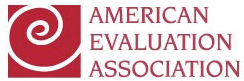 IPEN Almaty Kazakhstan July 2011 Mertens
Evaluations reflect culture
43
Evaluations cannot be culture free.
Those who engage in evaluation do so from perspectives that reflect their values, their ways of viewing the world, and their culture. 
Culture shapes the ways in which evaluation questions are conceptualized, which in turn influence what data are collected, how the data will be collected and analyzed, and how data are interpreted.
IPEN Almaty Kazakhstan July 2011 Mertens
What is cultural competence?
44
Cultural competence is not a state at which one arrives; rather, it is a process of learning, unlearning, and relearning. 
It is a sensibility cultivated throughout a lifetime. 
Cultural competence requires awareness of self, reflection on one’s own cultural position, awareness of others’ positions, and the ability to interact genuinely and respectfully with others.
Culturally competent evaluators refrain from assuming they fully understand the perspectives of stakeholders whose backgrounds differ from their own.
Cultural competence is context dependent. (AEA 2011)
IPEN Almaty Kazakhstan July 2011 Mertens
Cultural competence & validity
45
• accurately and respectfully reflect the life experiences and perspectives of program participants
• establish relationships that support trustworthy communication among all
participants in the evaluation process.
• draw upon culturally relevant, and in some cases culturally specific, theory in the design of the evaluation and the interpretation of findings.
• select and implement design options and measurement strategies in ways
that are compatible with the cultural context of the study.
• consider intended and unintended social consequences in the overall assessment of their work. (AEA 2011)
IPEN Almaty Kazakhstan July 2011 Mertens
Questions: cultural competency
46
What is your definition of cultural competency?
What is the importance of cultural competency in evaluation?
How do you develop cultural competency?
How do you demonstrate cultural competency?
What are the dangers associated with this concept?
IPEN Almaty Kazakhstan July 2011 Mertens
Transformative Methodological Assumption
47
Researchers need qualitative/dialogic moments in the beginning of their planning in order to ascertain the cultural context in which they are working;  

Qualitative and quantitative data facilitate responsiveness to different participants and issues; 

Methods used need to capture the contextual complexity and be appropriate to the cultural groups in the research study; and

A cyclical design can be used to make use of interim findings throughout the research study.
IPEN Almaty Kazakhstan July 2011 Mertens
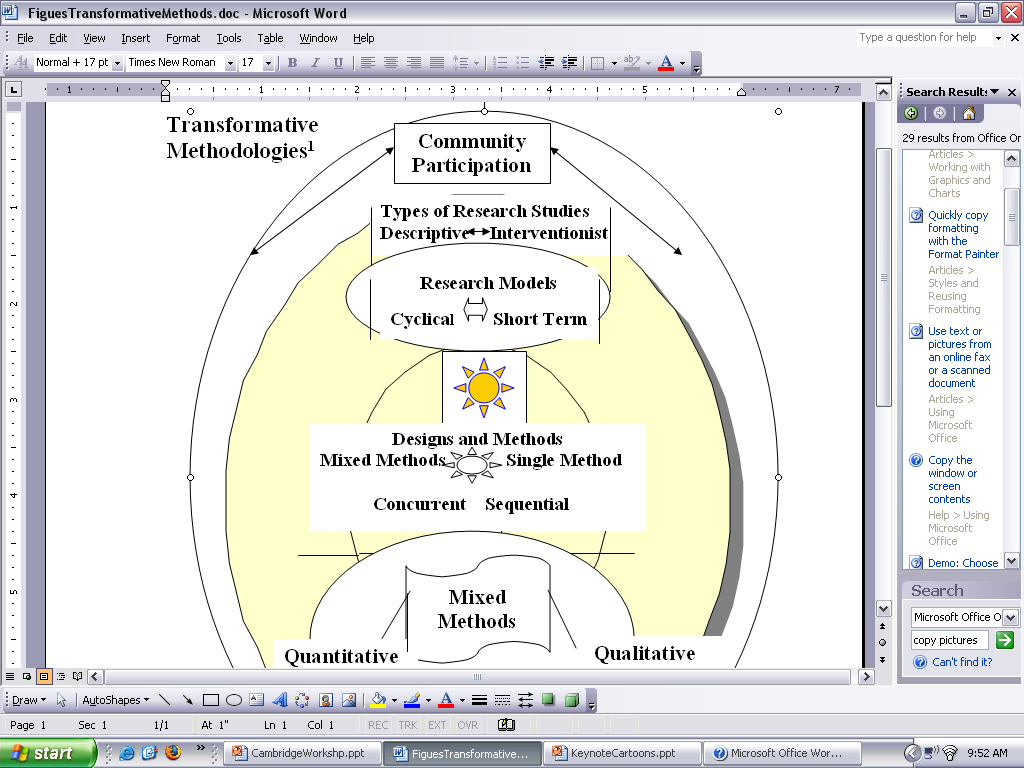 Community Participation
IPEN Almaty Kazakhstan July 2011 Mertens
48
[Speaker Notes: From Mertens (2009)]
Example: Making Visible
49
Botswana youth:
addressing power
inequities in the
fight against 
HIV/AIDS using a
transformative  lens
IPEN Almaty Kazakhstan July 2011 Mertens
Transformative Methodological Assumption
50
How would you design your study to include:
Qualitative/dialogic moments in the beginning of the planning in order to ascertain the cultural context in which you are working;  

Include both qualitative and quantitative data to facilitate responsiveness to different participants and issues; 

Use methods to capture the contextual complexity and be appropriate to the cultural groups in the research study; and

Use a cyclical design to make use of interim findings throughout the research study.
IPEN Almaty Kazakhstan July 2011 Mertens
Methodology & Quality
51
How can you use evaluation to engage with the full range of participants to gather data that enhances your/their understandings of the community?

How can you use evaluation data collection to be responsive to the needs of diverse participants?

How can you design evaluation to enhance use of the study findings to support the pursuit of social justice and human rights?
IPEN Almaty Kazakhstan July 2011 Mertens
Resources
52
Mertens, D. M. & Wilson, A. (in press). Program Evaluation. NY: Guilford.

Mertens, D. M. (2010). Research and evaluation in education and psychology: Integrating diversity with qual, quant and mixed methods. 3rd ed. Thousand Oaks, CA: Sage.

Mertens, D. M. (2009). Transformative research & evaluation. NY: Guilford

Mertens, D. M. & Ginsberg, P. (2009).(Eds.) Handbook of Social Research Ethics. Thousand Oaks, CA: Sage.
IPEN Almaty Kazakhstan July 2011 Mertens
Contact information
53
Donna M. Mertens, Gallaudet University
Donna.Mertens@Gallaudet.edu
IPEN Almaty Kazakhstan July 2011 Mertens